Types of transmission
Analog  vs. Digital  transmission
Analog Transmission
An analog wave form (or signal) is characterized by being continuously variable   along amplitude and frequency. In the case of telephony, for instance, when you speak into a handset, there are changes in the air pressure around your mouth. Those changes in air pressure fall onto the handset, where they are amplified and then converted into current, or voltage fluctuations. Those fluctuations in current are an analog of the actual voice pattern—hence the use of the term analog to describe these signals
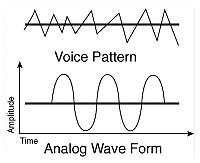 Digital transmission
Digital transmission is quite different from analog transmission. For one thing, the signal is much simpler. Rather than being a continuously variable wave form, it is a series of discrete pulses, representing one bits and zero bits (see Figure 2.10). Each computer uses a coding scheme that defines what combinations of ones and zeros constitute all the characters in a character set (that is, lowercase letters, uppercase letters, punctuation marks, digits, keyboard control functions).
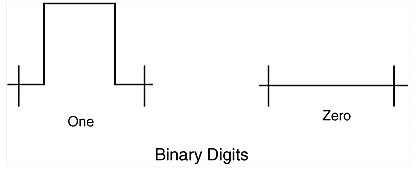 Synchronous and asynchronous transmission
What is Synchronous Transmission?
Synchronous data transmission is a data transfer method in which is a continuous stream of data signals accompanied by timing signals. It helps to ensure that the transmitter and the receiver are synchronized with each other.
This communication method is mostly used when large amounts of data needs to be transferred from one location to the other.
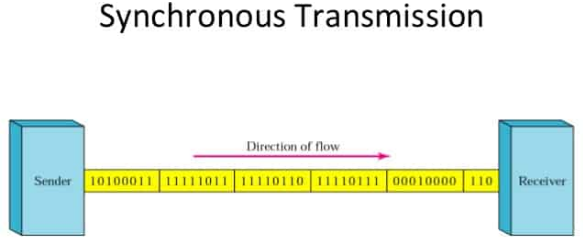 What is Asynchronous Transmission?
Asynchronous Transmission is also known as start/stop transmission, in which the data is transmitted as a continuous stream of bytes separated by start and stop bits.
In asynchronous communication, only about 80 percent of the transmitted bits actually contain data, while the other 20 percent contain signaling information in the form of start and stop bits. Each data frame starts with a start bit and ends with a stop bit, with data bits in between. When the receiving station receives a start bit, it knows that pure data will follow. When a stop bit is received, it knows the data frame has ended and waits for the next one.
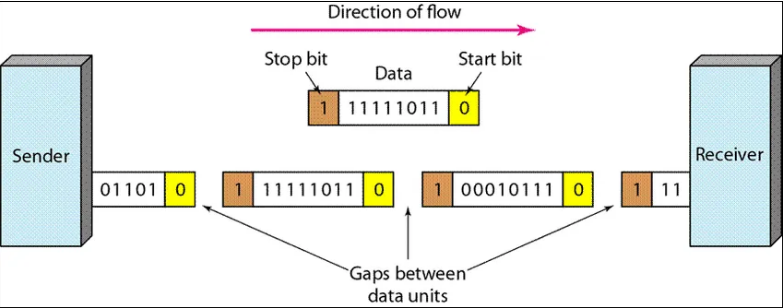 KEY DIFFERENCES:
Synchronous is a data transfer method in which a continuous stream of data signals is accompanied by timing signals. In Asynchronous data transmission is a data transfer method in which the sender and the receiver use the flow control method.
In, synchronous transmission method users need to wait until it sending finishes before getting a response from the server. On the contrary, Asynchronous transmission method users do not have to wait until sending completes before receiving a response from the server.
Synchronous Transmission sends data in the form of blocks or frames while Asynchronous Transmission send data in the form of character or byte.
Synchronous Transmission is fast. On the other hand, Asynchronous transmission method is slow.
Synchronous Transmission is costly and Asynchronous Transmission is economical.
Simplex, Half-Duplex, and Full-Duplex Communication
In telecommunications systems the transmission of information may be unidirectional or bidirectional. The unidirectional systems that transmit in one direction only are called simplex, and the bidirectional systems that are able to transmit in both directions are called duplex systems. We can implement bidirectional information transfer with half- or full-duplex transmission as shown in the next slide
Simplex
In simplex operation the signal is transmitted in one direction only. An example of this principle is broadcast television, where TV signals are sent from a transmitter to TV sets only and not in the other direction.
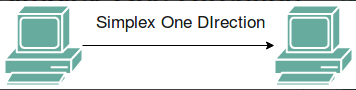 Half-duplex
In half-duplex operation the signal is transmitted in both directions but only in one direction at a time. An example of this is a mobile radio system where the person speaking must indicate by saying the word ’’over’’ that she is done transmitting and the other person is allowed to transmit. LANs use a high-speed, half-duplex transmission over the cable even though users may feel that the communication is continuously bidirectional, that is, full duplex.
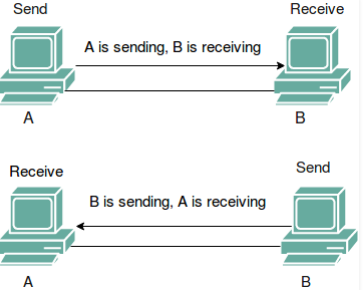 Full - duplex
In full-duplex operation signals are transmitted in both directions at the same time. An example of this is an ordinary telephone conversation where it is possible for both people to speak simultaneously. Most modern telecommunications systems use the full-duplex principle, which we call duplex operation for short.
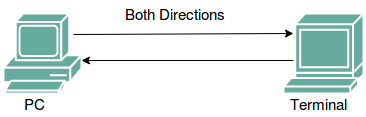 Words
Transmission – prenos
Continuously variable - neprekidno promjenljiv
Handset – slušalica
Amplified – pojačan
Constitute – odrediti / sačinjavati
Transmitter - predajnik
Receiver – prijemnik
Timing signals – satni signali
Source – izvor
Unidirectional - jednosmjerno 
Bidirectional – dvosmjerno
Simultaneously - istovremeno